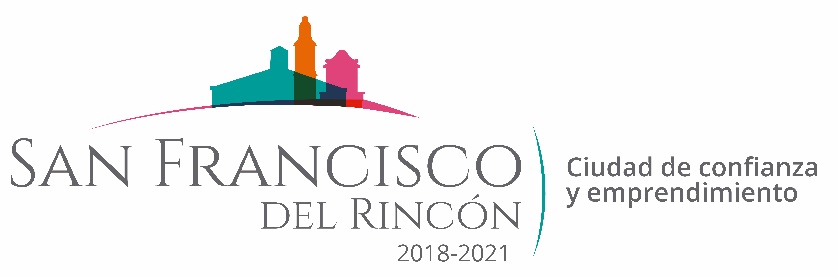 REPORTE MES DE ENERO
MAQUINARIA
RENIVELACION EN LA COMUNIDAD LAS HIGUERILLAS
FECHA TERMINO
CANTIDAD
UNIDAD
CONCEPTO
FECHA INICIO
M2
06/01/2020
07/01/2020
11,500
CAMINO DE ACCESO
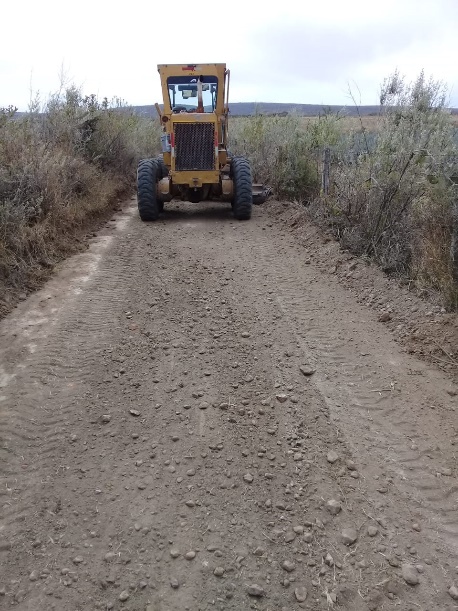 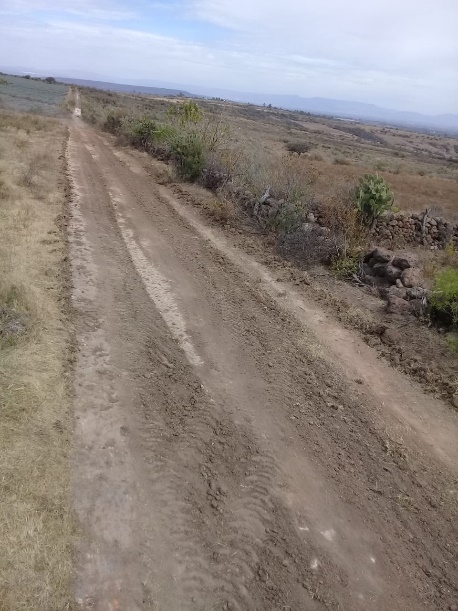 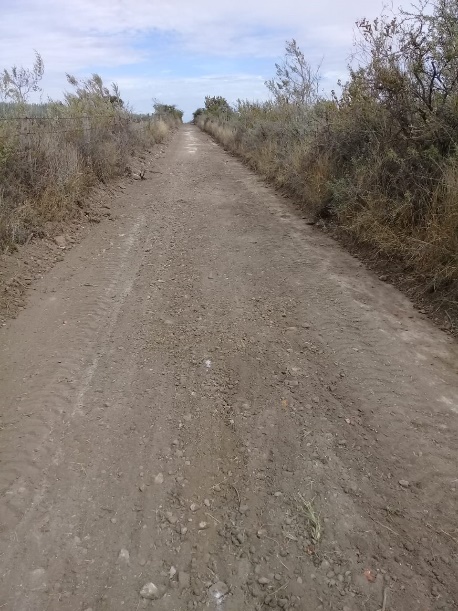 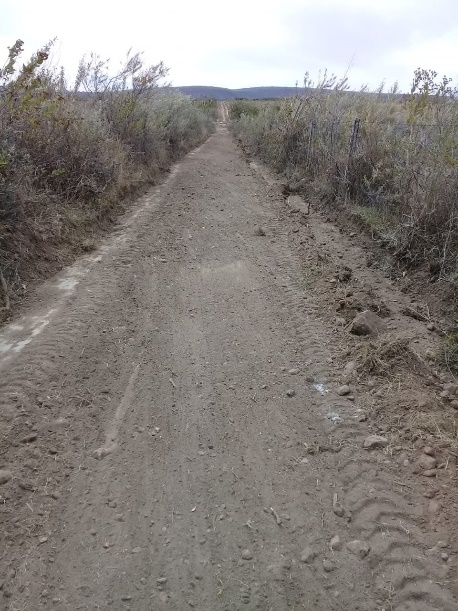